МИНИСТЕРСТВО СПОРТА РОССИЙСКОЙ ФЕДЕРАЦИИ
Федеральное государственное бюджетное
Образовательное учреждение высшего образования
«ВОЛГОГРАДСКАЯ ГОСУДАРСТВЕННАЯ АКАДЕМИЯФИЗИЧЕСКОЙКУЛЬТУРЫ»
(ФГБОУ ВО «ВГАФК»)
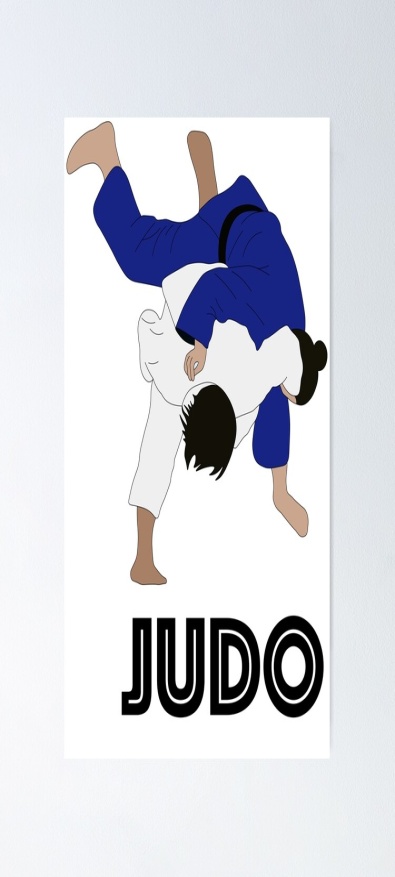 Биомеханические аспекты 
технико-тактических действий в дзюдо (приём «подсечка»)
Работу выполнил Болдырев Е.Е
Студент 205 группы ФГБОУ ВО «ВГАФК»
Руководители:
Лущик И.В., доцент кафедры ТиТФКиС ФГБОУ ВО «ВГАФК»  Абдрахманова И.В., доцент кафедры ТиТФКиС ФГБОУ ВО «ВГАФК»
Введение
Эффективная технико-тактическая подготовка в дзюдо
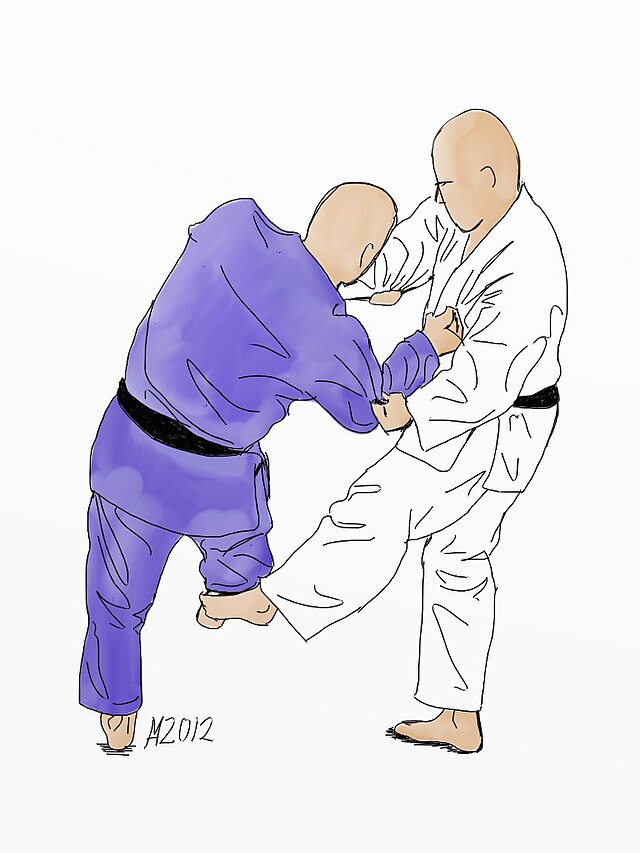 Достижение высоких результатов
Биомеханический анализ действий
Понимание физических аспектов, успешное выполнение тактических приемов
Более эффективно формировать стратегии решения двигательных задач на соревнованиях позволяют :
…анализ

…синтез

…оценка ситуации

…принятие решений
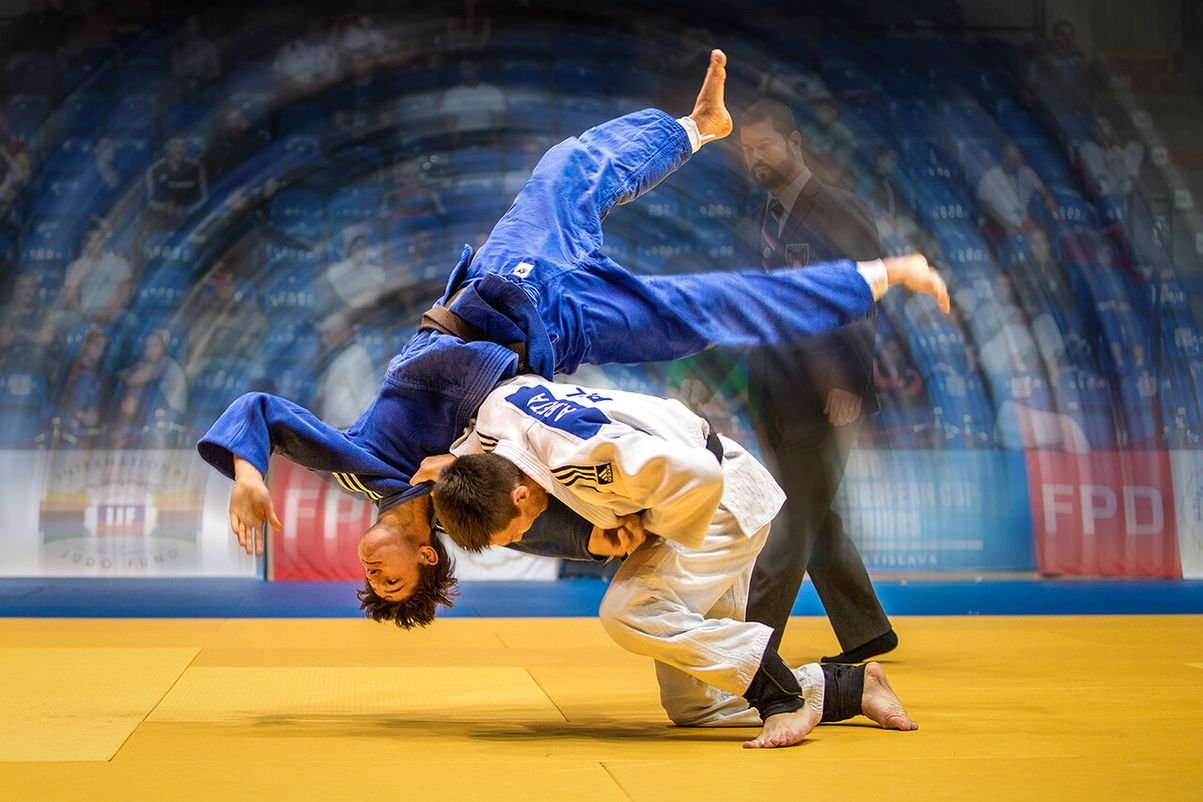 Элементы в дзюдо
основные приёмы и их вариации
стойки
сложные тактические действия (контрприёмы и комбинации)
базовые действия (захваты, выводы из равновесия, передвижения)
Подсечка
группа приёмов, которые выполняются с опорой на одну ногу
вторая нога может делать высекающее, преграждающее и подкидывающее движение
выполняется подушечками пальцев ноги
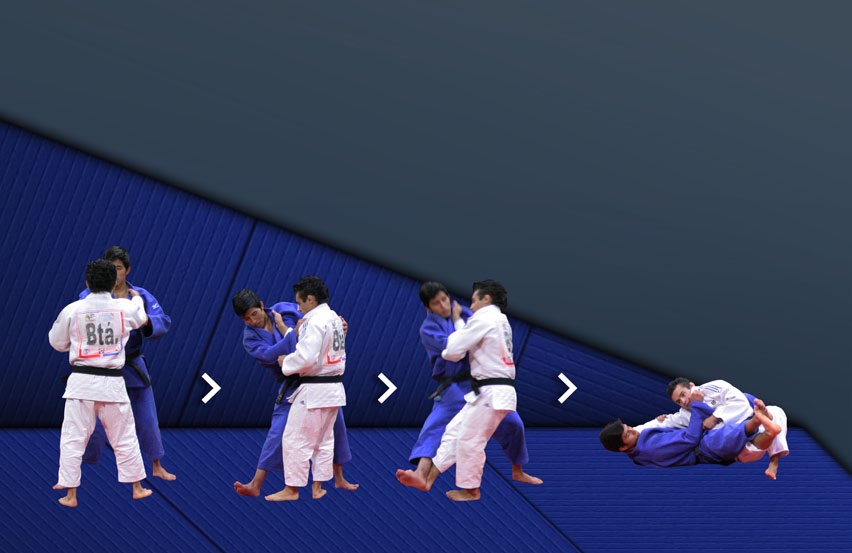 Выполнение приема «подсечка»
сопровождается значительными статическими нагрузками на нижнюю конечность, особенно на суставы и мышцы колена и голени
необходимость устойчивости и силы во время выполнения приема
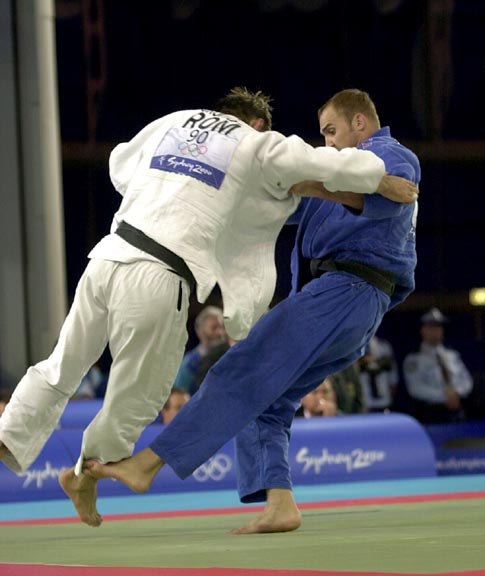 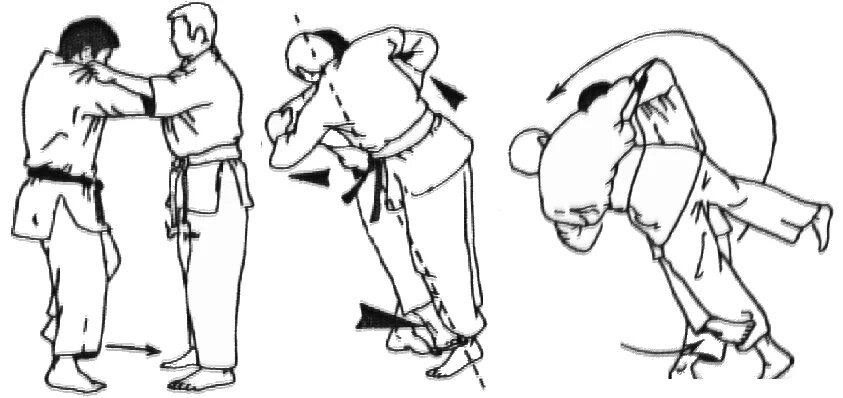 Схема опорных реакций
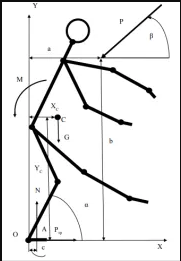 G - сила тяжести
Ртр - сила трения, действует вдоль поверхности опоры и предотвращает скольжение стоп спортсмена
C – сила, приложенная в центре масс тела спортсмена. Обусловлена массой тела и всегда направлена вертикально вниз
Схема опорных реакций
N - вертикальная реакция опоры, сила реакции поверхности опоры на воздействие тела спортсмена, направлена вверх и компенсирует силу тяжести
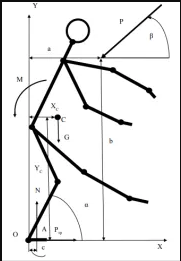 М - момент, создается мышечными группами и применяется вокруг центра масс, обеспечивает вращательное движение и контроль над движениями
P - силовое воздействие от противника, сила, приложенная противником, способна трансформировать величину и направление
Уравнения равновесия тела в процессе воздействия сил
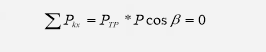 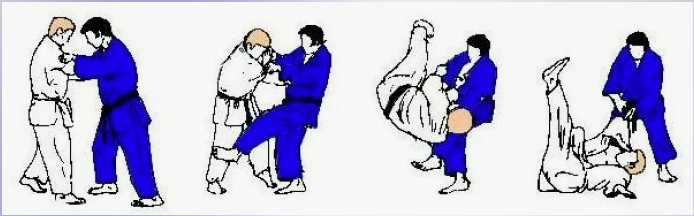 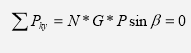 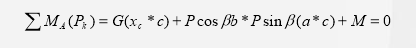 Расчеты наглядно представляют физические воздействия 
в процессе выполнения приемов в дзюдо
Заключение
Снижение нагрузки и риска травмирования в результате:
 технической  отработки, 
 уклона на подготовку суставов
 оптимизации техники приема
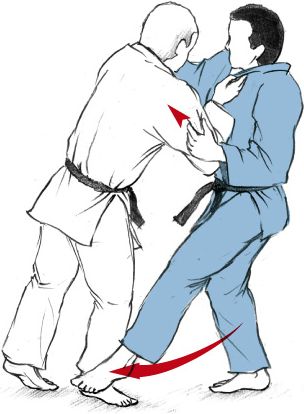 Развитие IT-технологий позволяет более точно контролировать биомеханические параметры движений в дзюдо.
С помощью специальных программ можно рассчитать биомеханические показатели техники двигательных действий (пространственные, пространственно-временные, временные, определить общий центр тяжести массы).
Также программные средства позволяют представить материал в цифровом и графическом виде, увеличить количество и скорость обработки видеокадров, получить более полную информацию о количественной структуре движения.
Такой подход способствует более глубокому пониманию биомеханики, повышает эффективность тренировок и, в конечном итоге, может привести к лучшим результатам на соревнованиях.
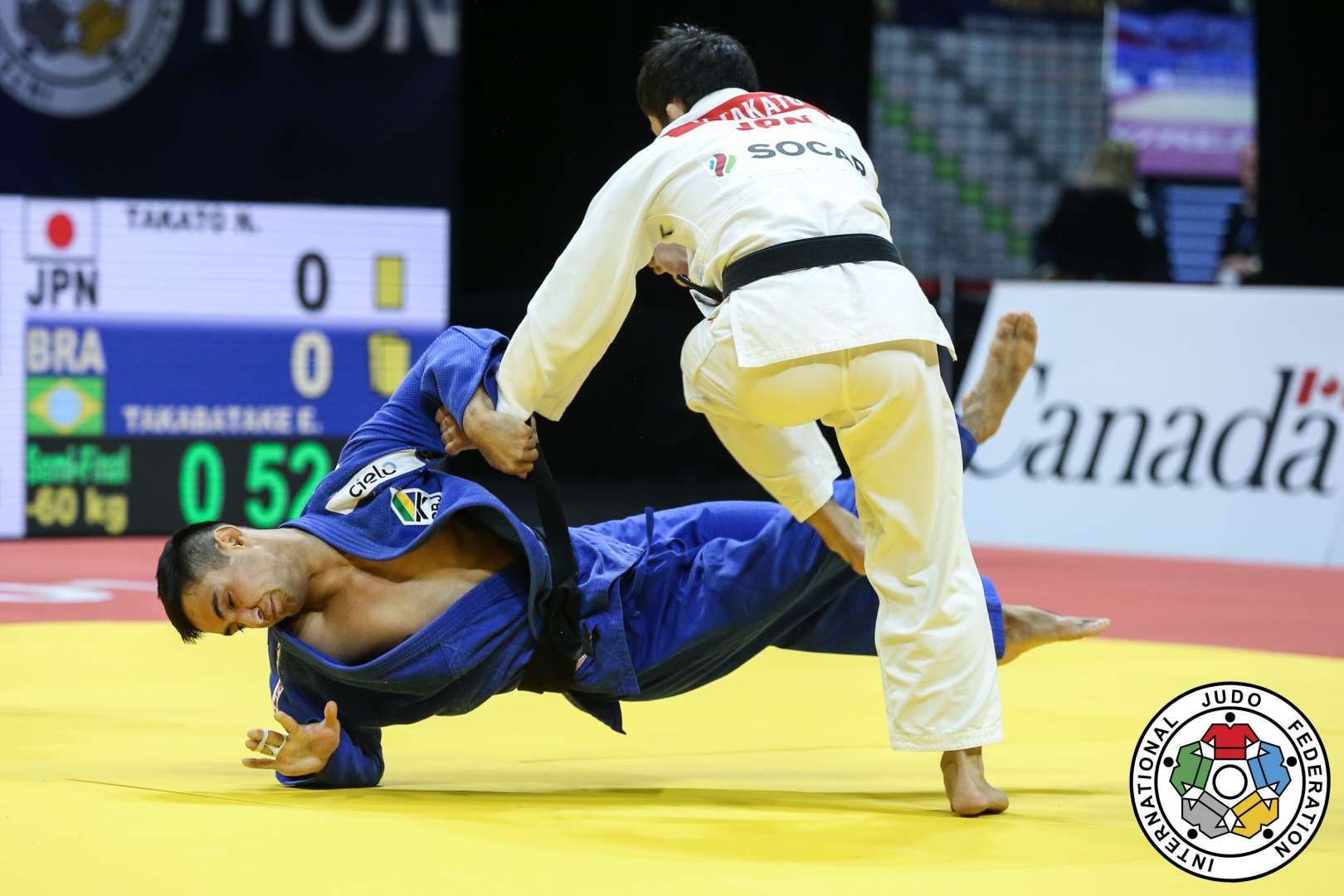 Используемая литература:
Прокопенко А.Ю.«Биомеханические аспекты технико-тактических действий в дзюдо»
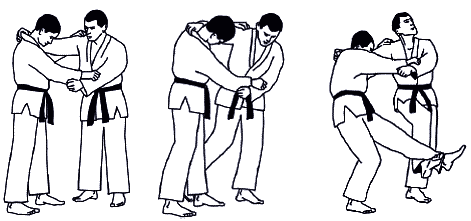 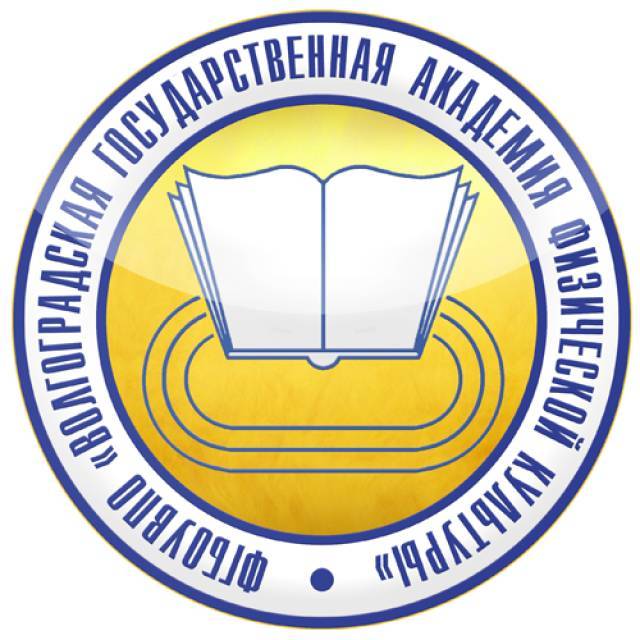 Спасибо за внимание!
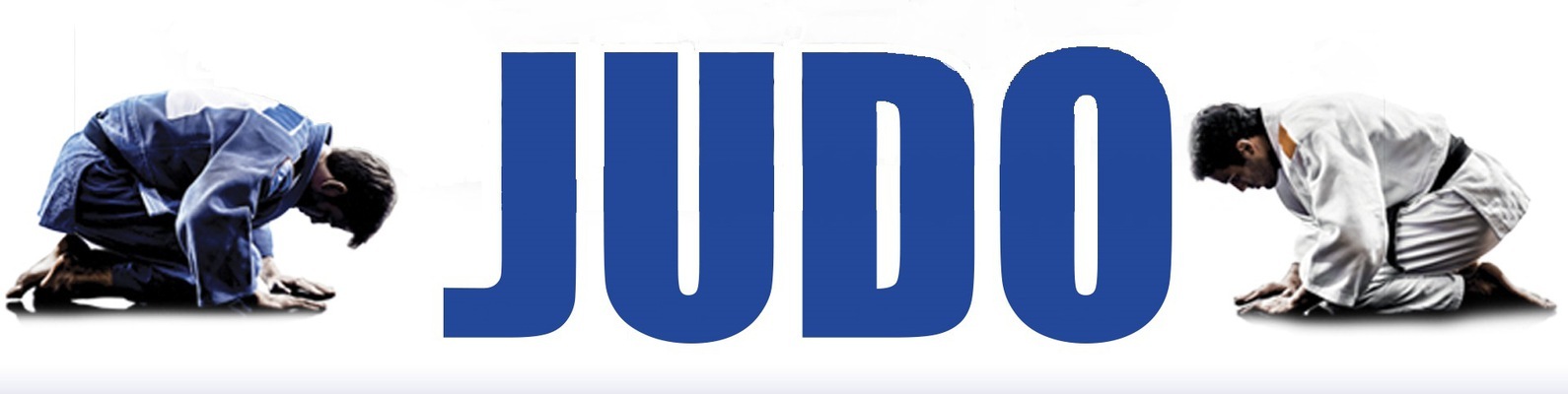 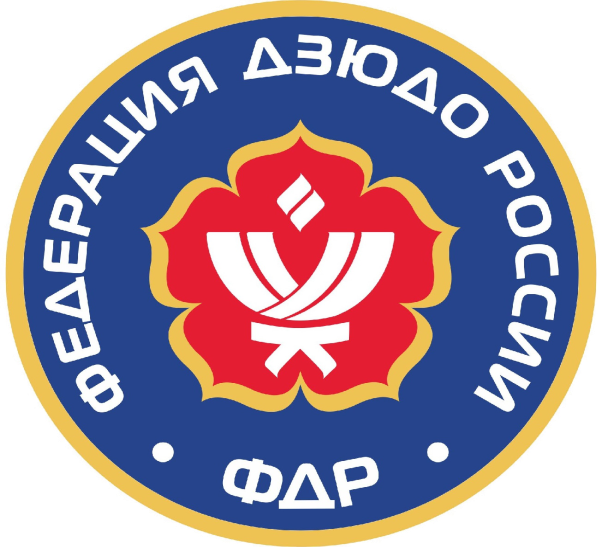 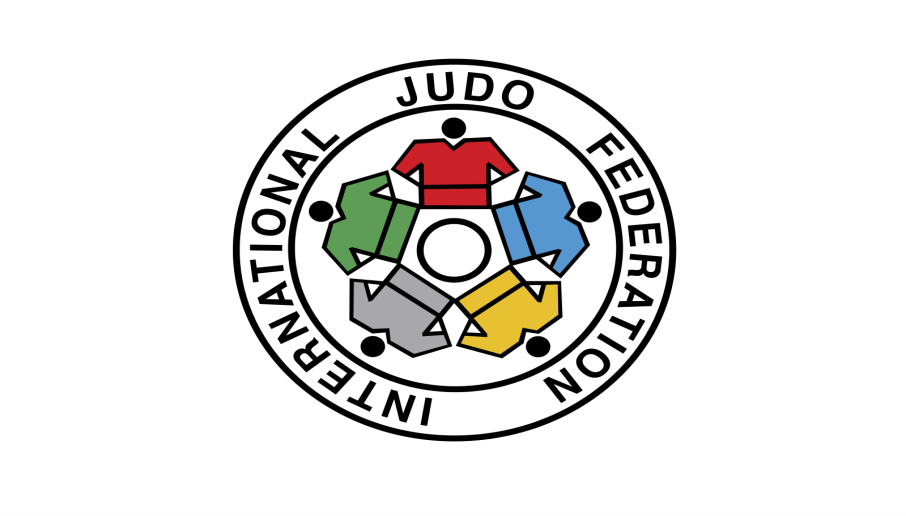